Party!
06
2022
ハンバーガーを“自分で作る”
新しい形のBBQ！
●まるでアメリカのスポーツバーのような空間で 
●スポーツ中継を観ながら自分だけのバーガーを！
ビールによく合うサイドメニューもご用意！
お子様には楽しく遊べる英語のゲームもご用意してます
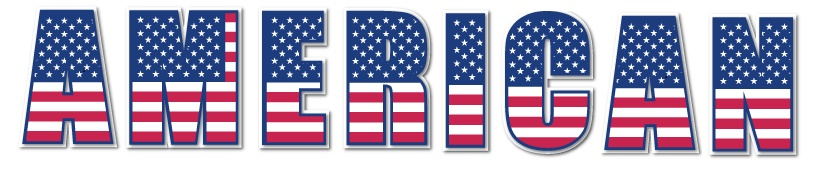 ハンバーガー　　　を自分で作ってみよう！！
6
/
19
スペシャル 　　ディナー
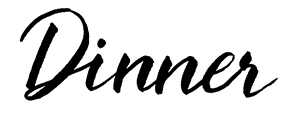 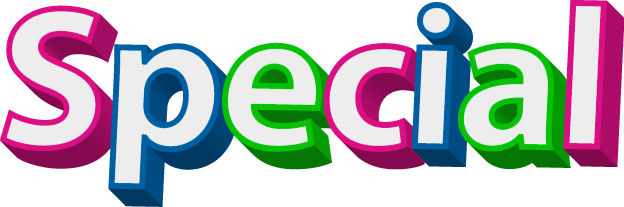 ARIZONA　限定!
BEST
Choice!
OWNバーガーセット　             ビール付き
OWNバーガーセット　             ソフトドリンク付き
ホットドック
850
1,550
1,350
円
円
円
GOOD
DEAL
ナチョス
バッファローチキン
650
750
バーガーセットにはベイクドポテトが付きます
円
円
アメリカのスポーツ中継を観ながらお食事楽しみましょう！
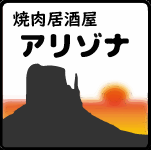 お子様用にカードゲームをご用意しております！
営業時間 17:00～